Chào mừng các em 
đến với môn Tiếng Việt
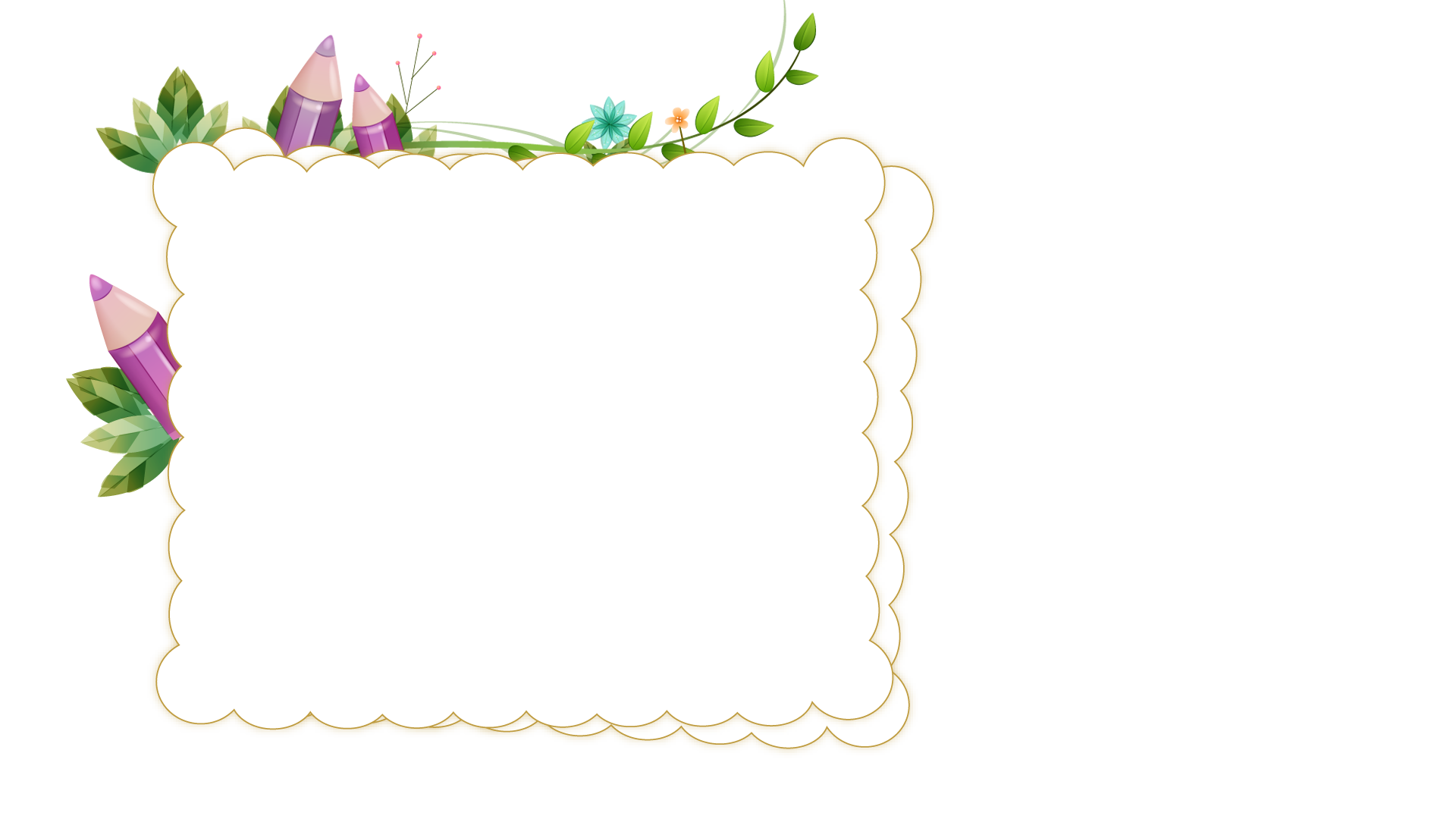 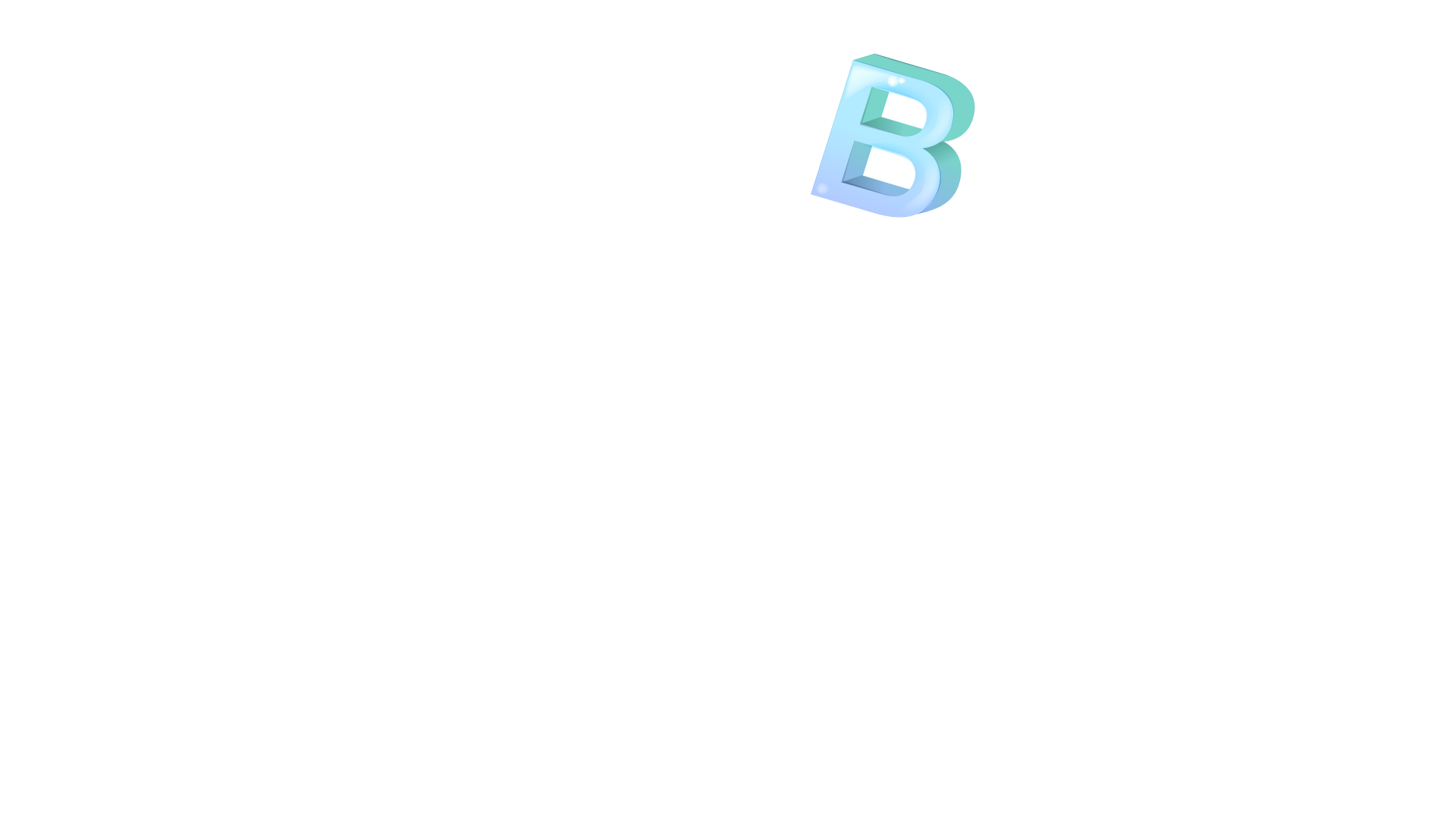 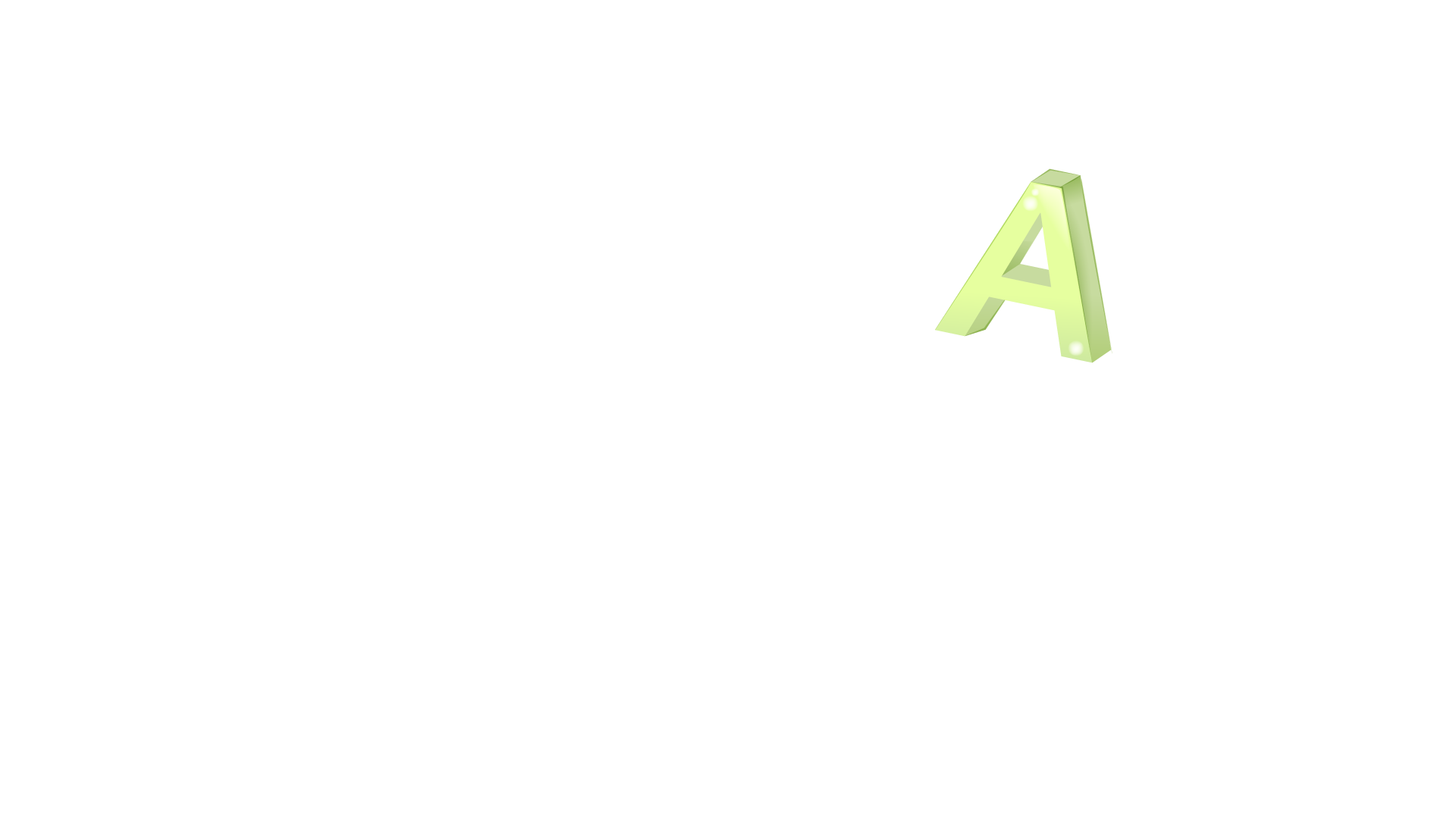 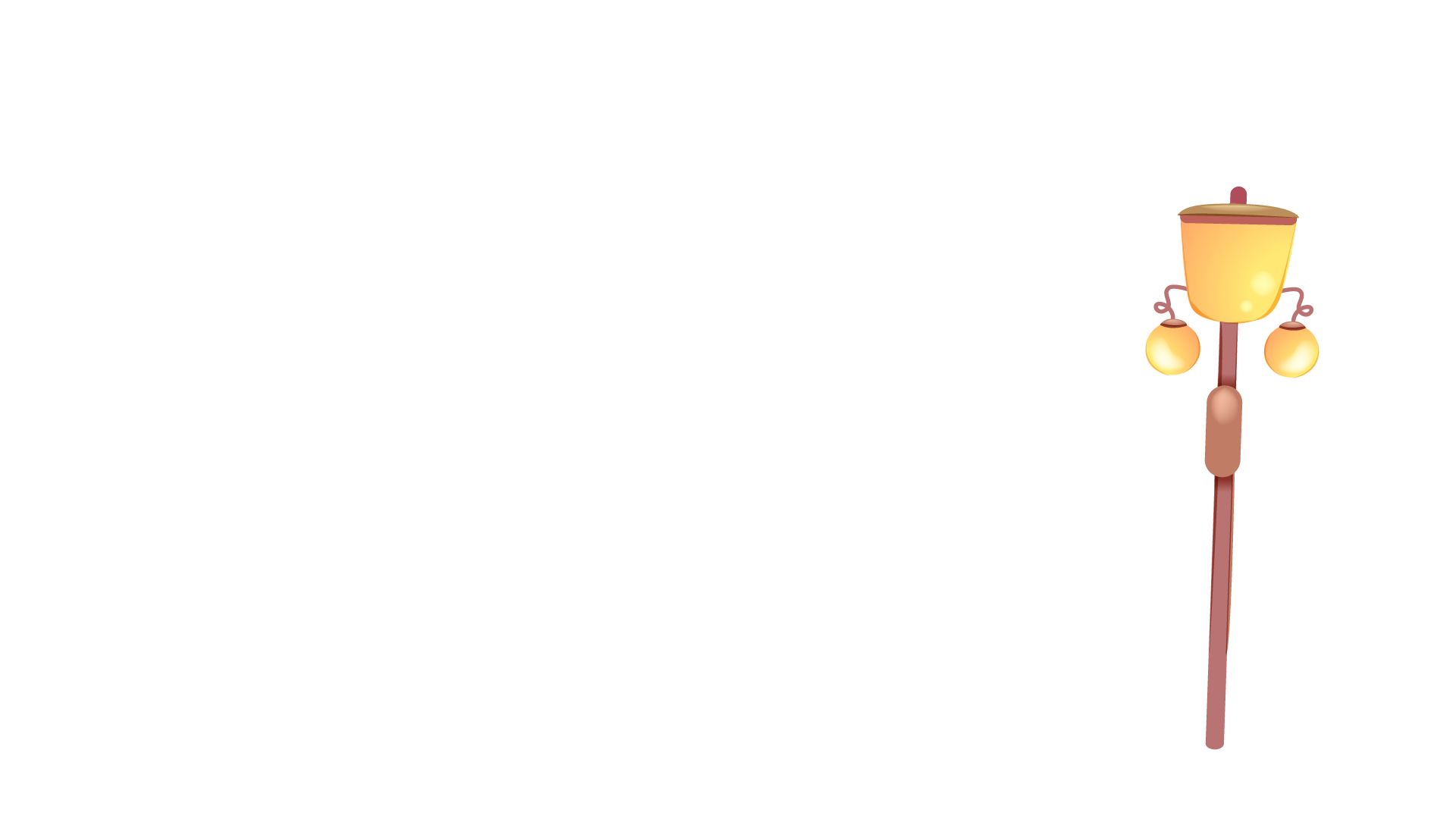 VIẾT
Chữ hoa F
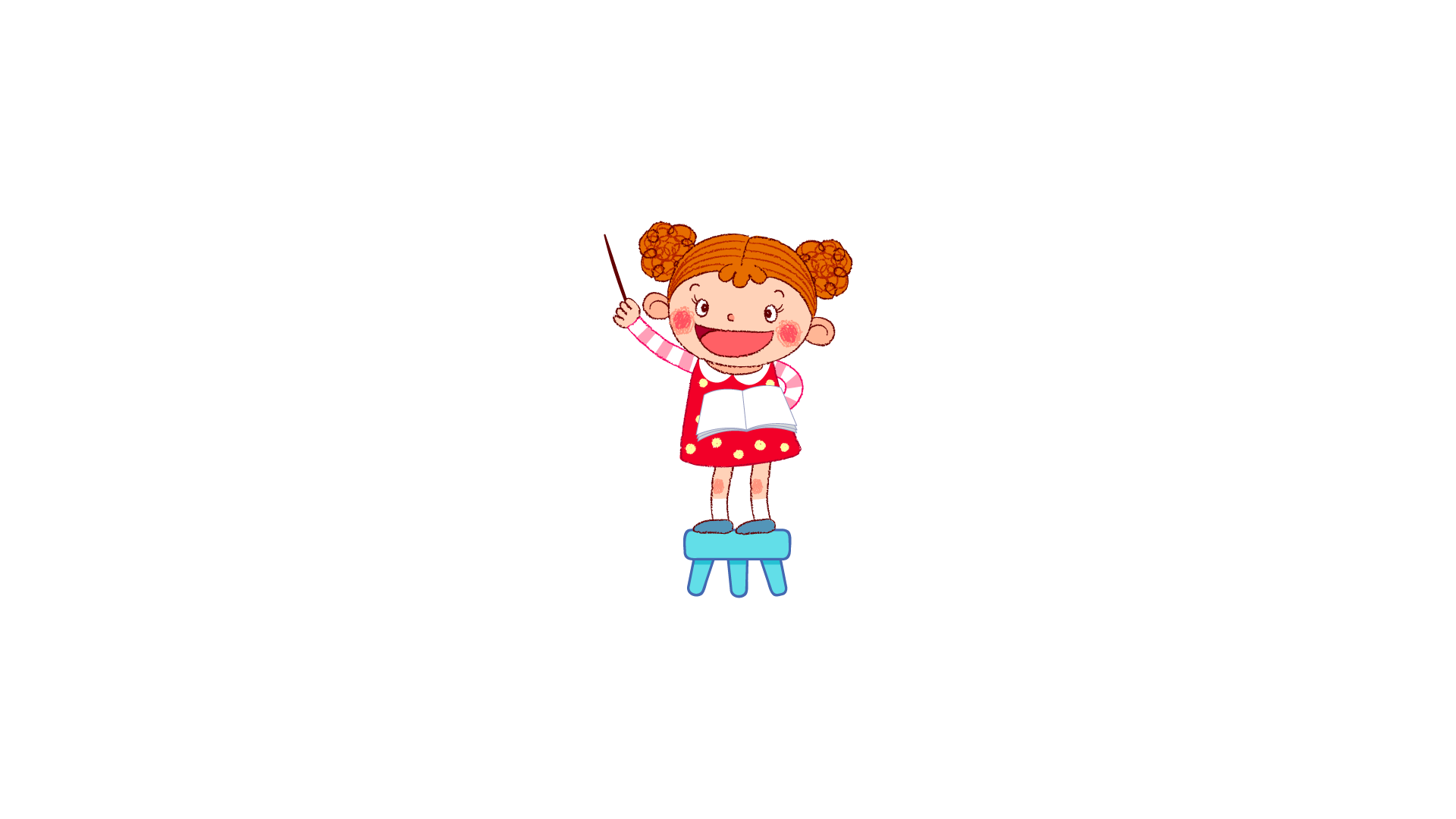 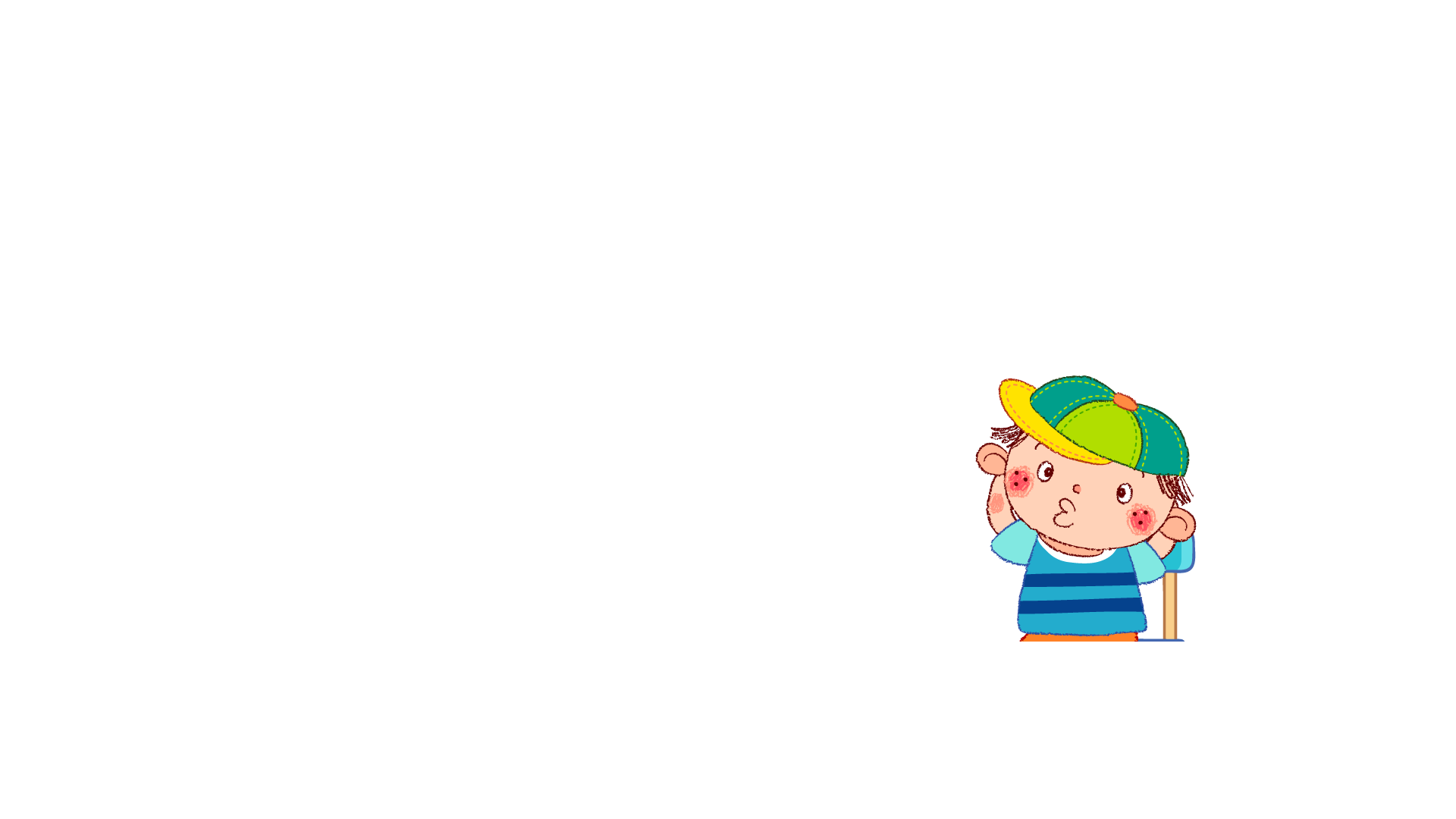 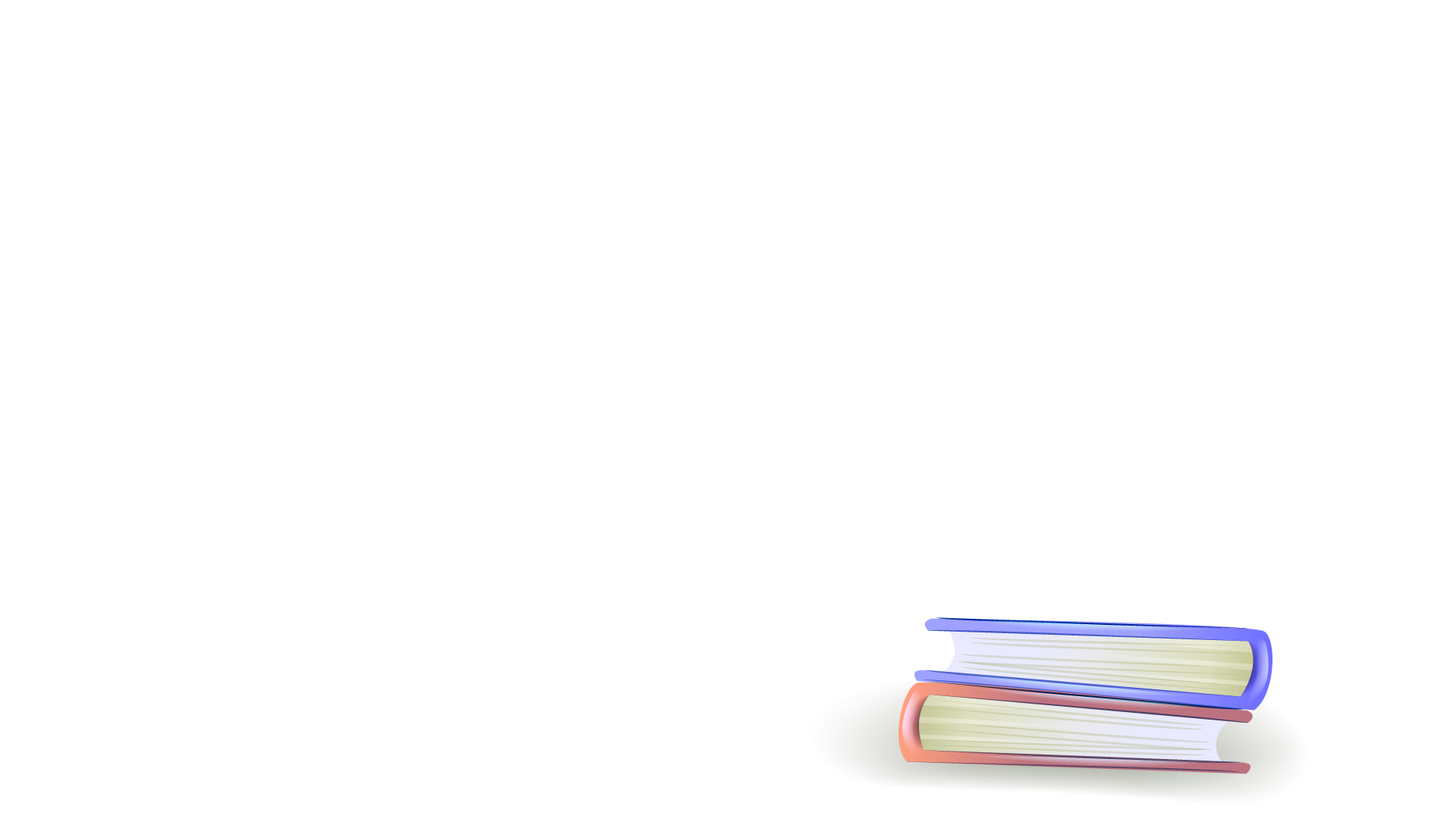 Yêu cầu cần đạt
- Viết đúng chữ  a cỡ vừa và cỡ nhỏ.
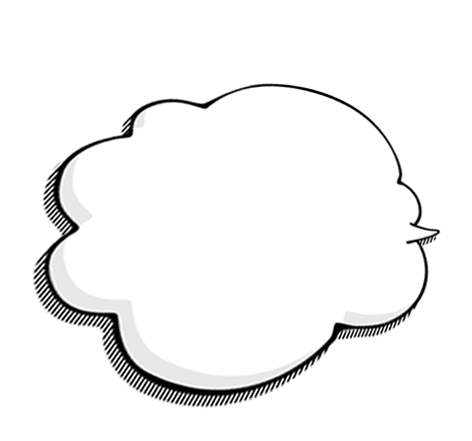 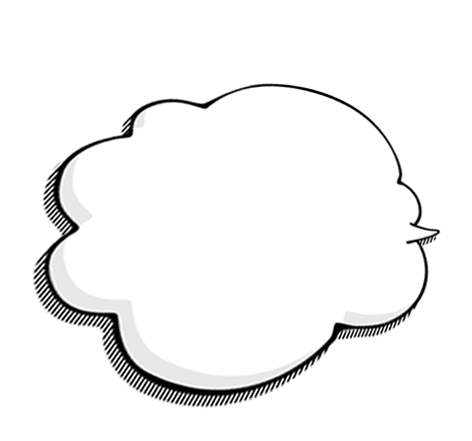 03
01
Viết đúng câu ứng dụng:
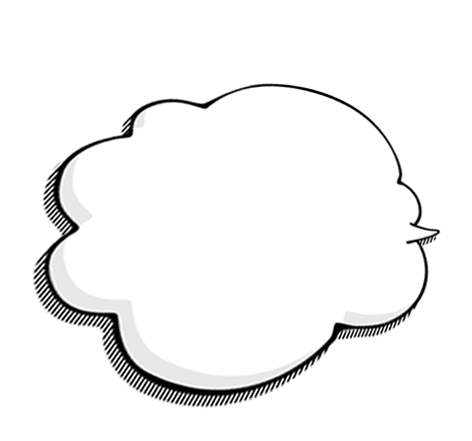 Fnh em bốn biển cùng chung một nhà.
02
- Rèn tính kiên trì và cẩn thận khi viết.
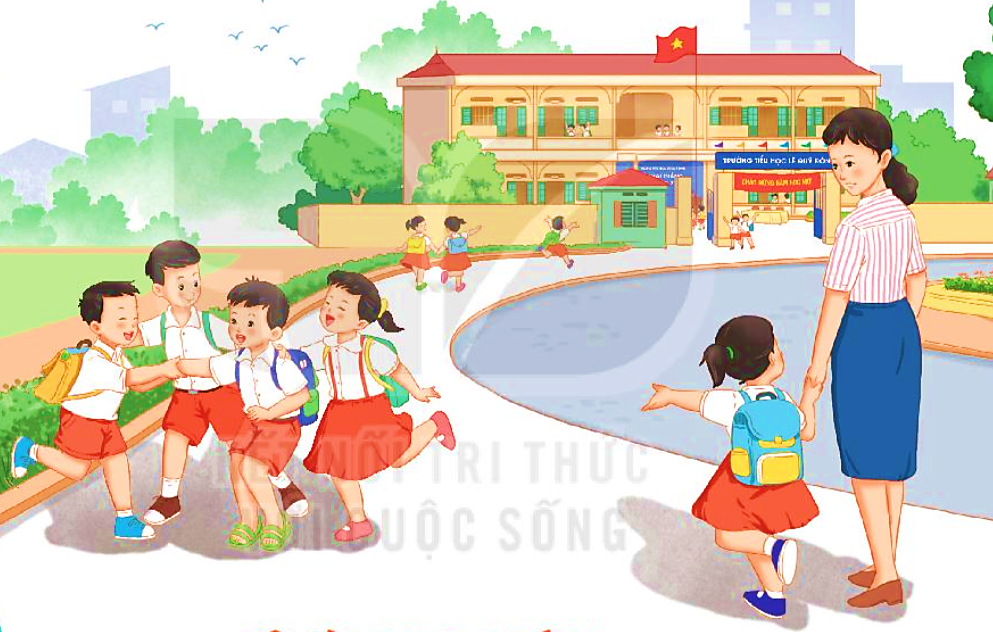 CHỮ HOA F
Viết chữ hoa  F
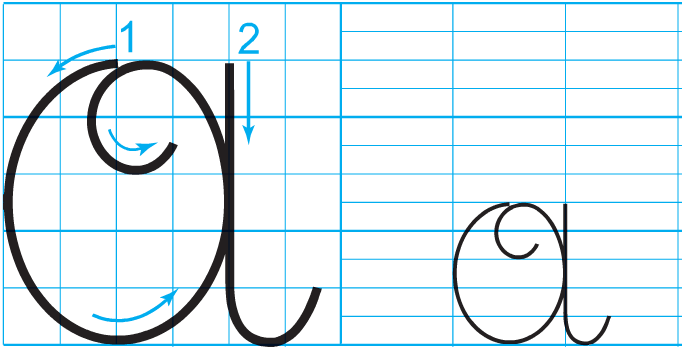 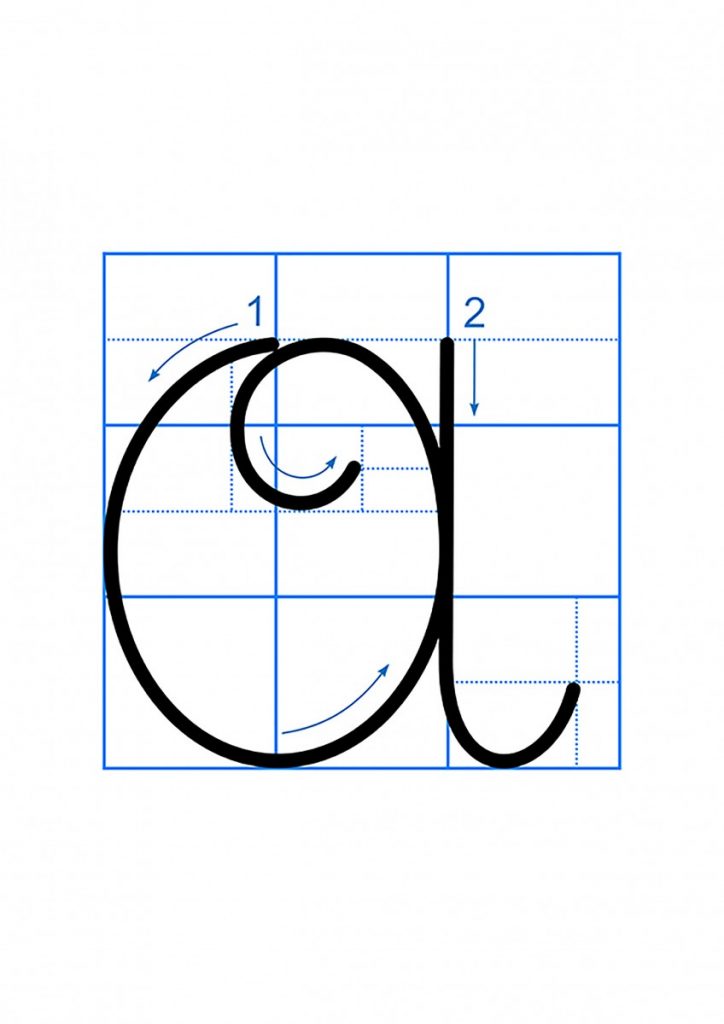 6 ô li
Quan sát và nêu chiều cao, 
độ rộng của chữ hoa a ?
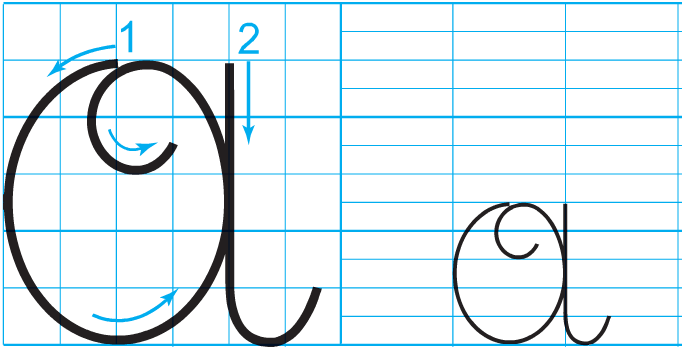 5 ô li
Chữ hoa a gồm mấy nét?
Viết chữ hoa F (cỡ nhỏ)
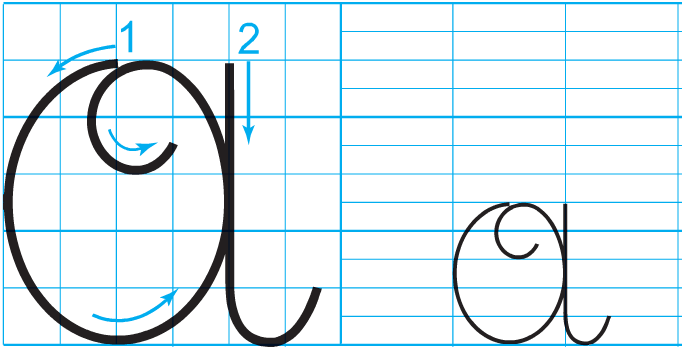 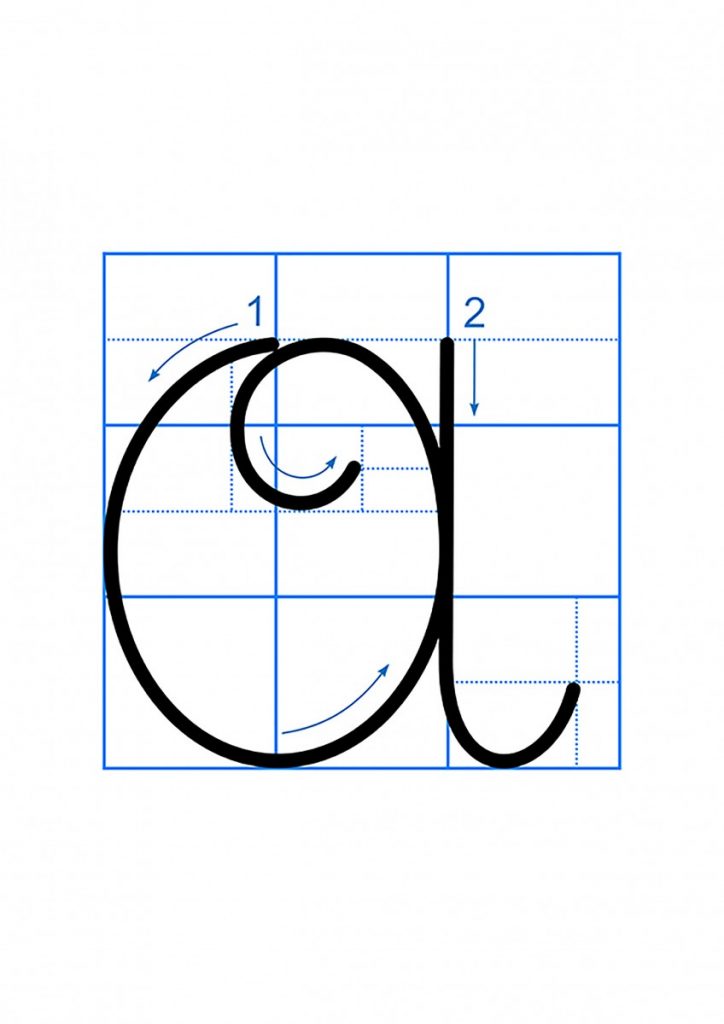 Con có nhận xét gì về chữ hoa a cỡ vừa và a cỡ nhỏ?
Câu ứng dụng
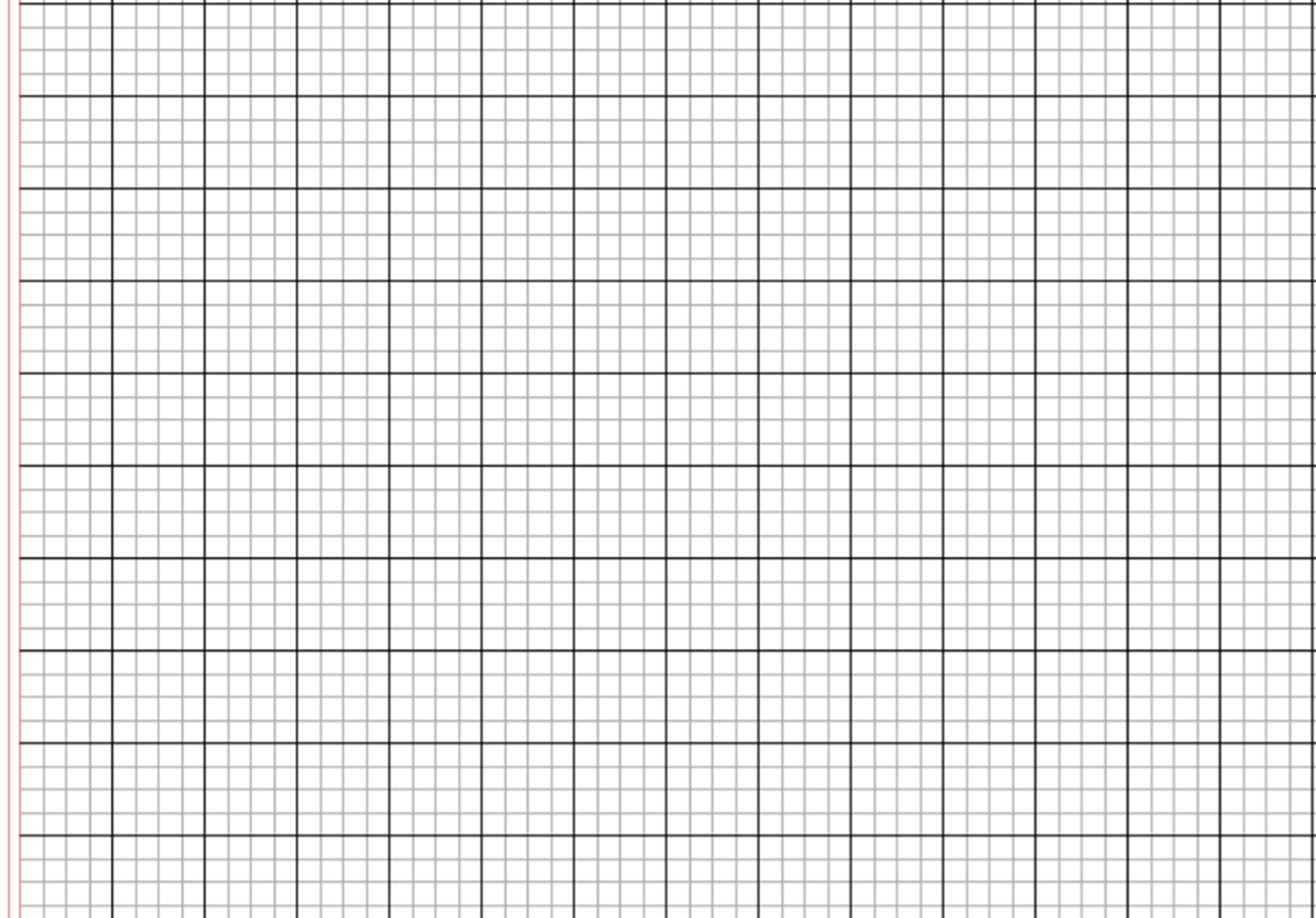 Fnh em bốn biển cùng chung một nhà.
- Chữ cái nào được viết hoa? 
- Nêu độ cao của các chữ cái?
 Chữ F.
Chữ V, h, y cao 2 li rưỡi
Chữ t cao 1 li rưỡi
Các chữ còn lại cao 1 li
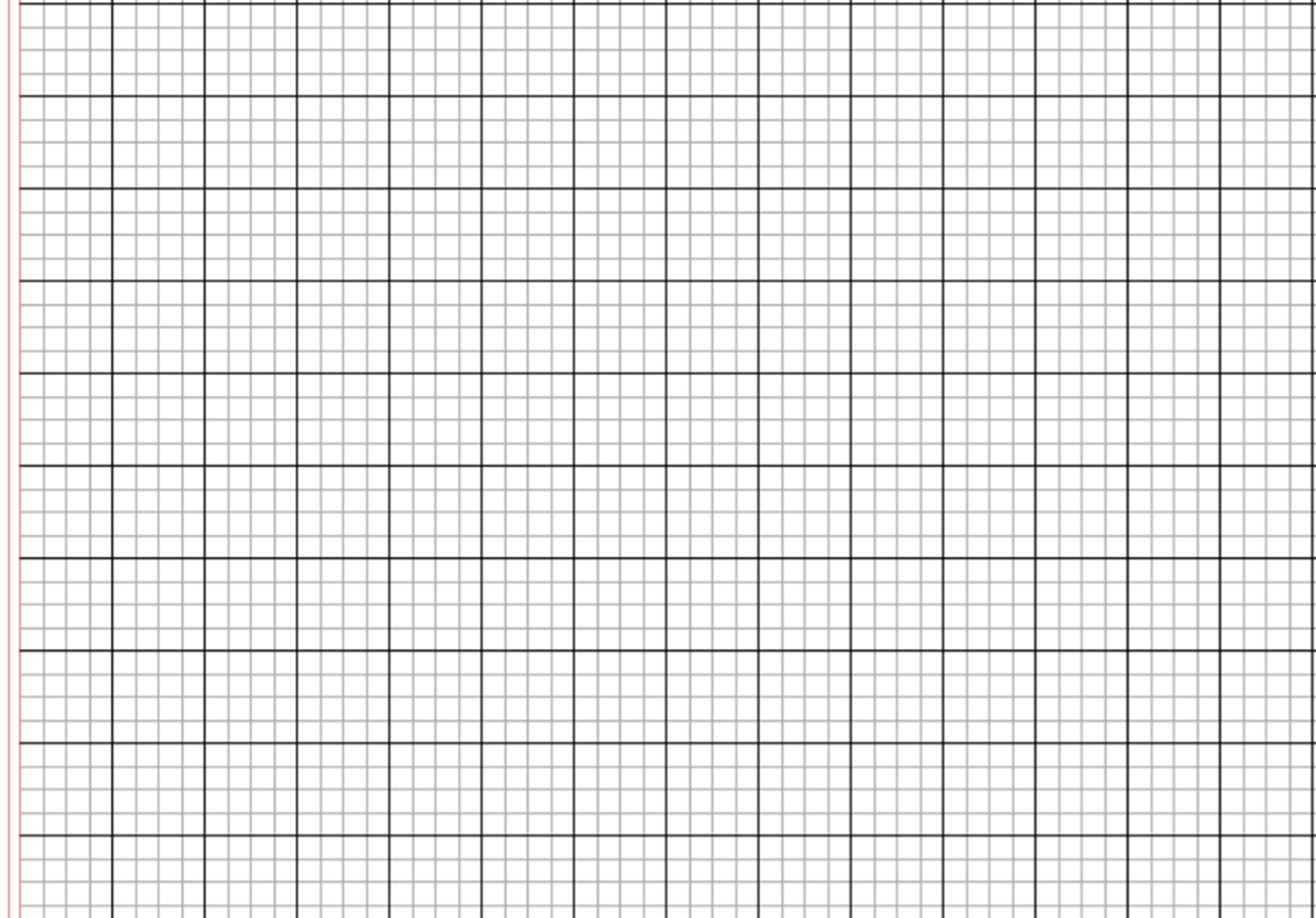 Fnh em bốn biển cùng chung một nhà.
Cách đặt dấu thanh ở các chữ như thế nào?
Dấu sắc đặt trên chữ ô (bốn), dấu hỏi đặt trên chữ ê ( biển), dấu huyền đặt trên chữ u, (cùng), chữ a (nhà).
o
o
o
o
o
o
o
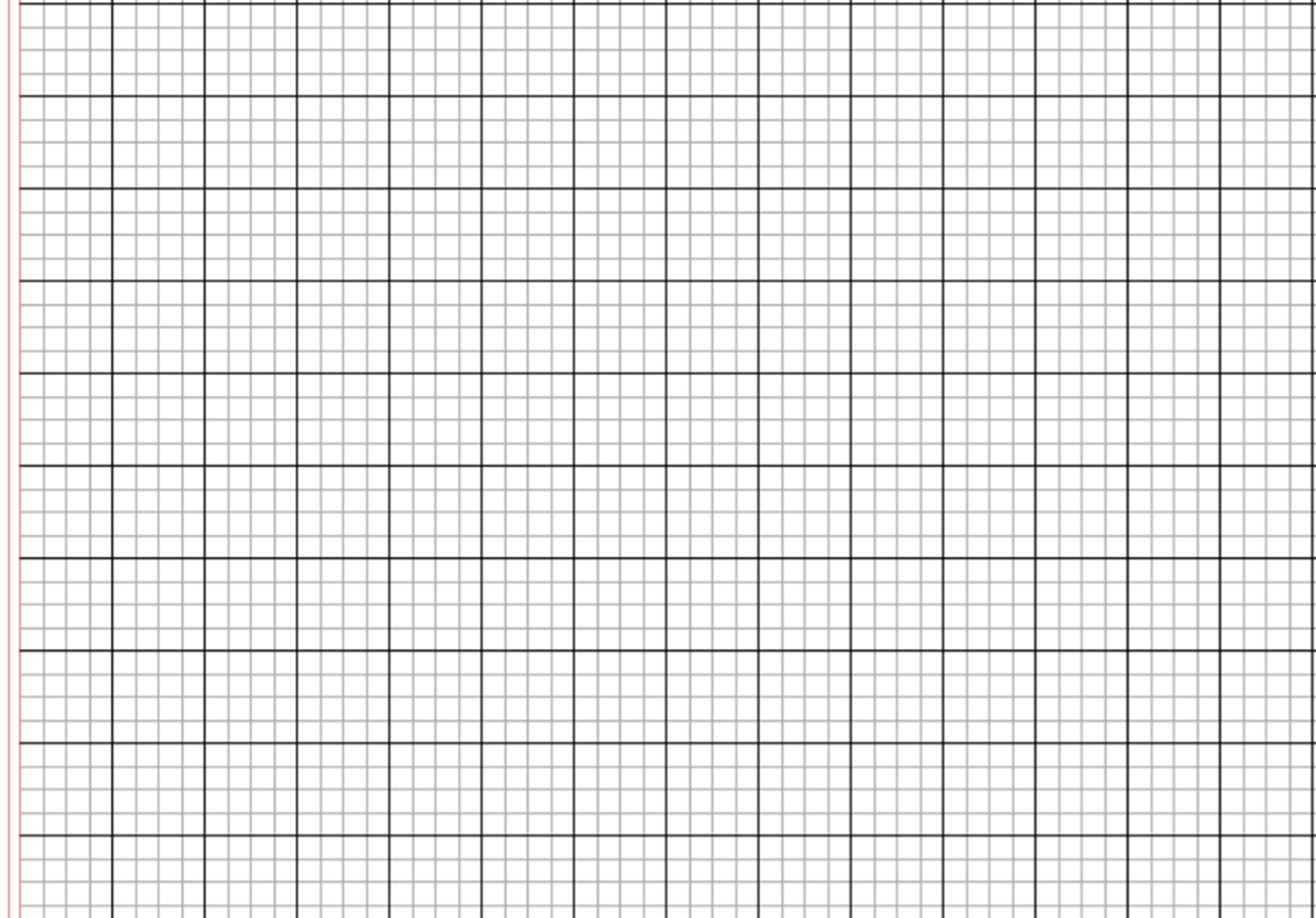 Fnh em bốn biển cùng chung một nhà.
Khoảng cách giữa các chữ ghi tiếng như thế nào?
Khoảng cách giữa các chữ ghi tiếng bằng 1 con chữ o.
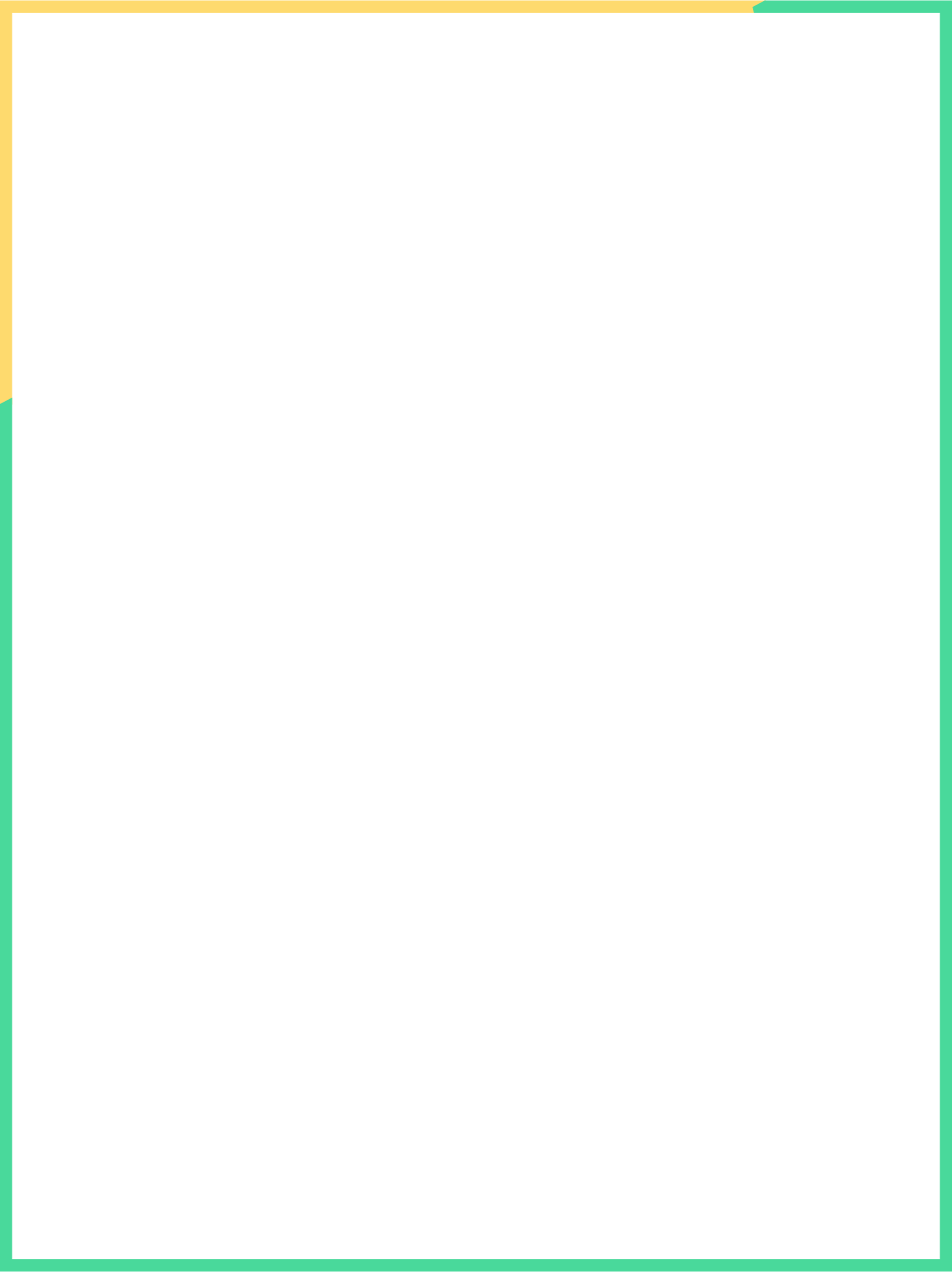 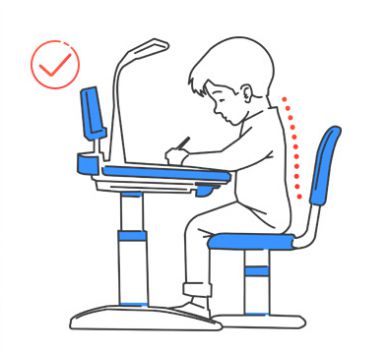 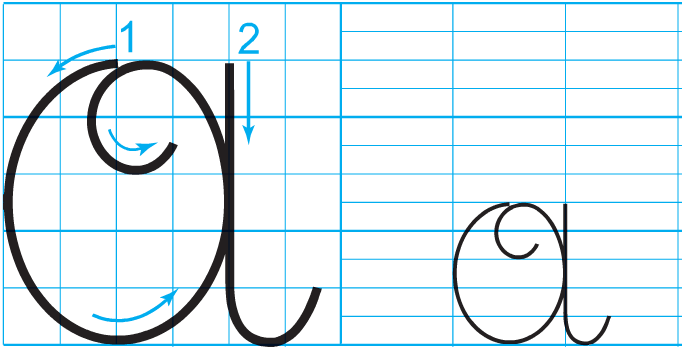 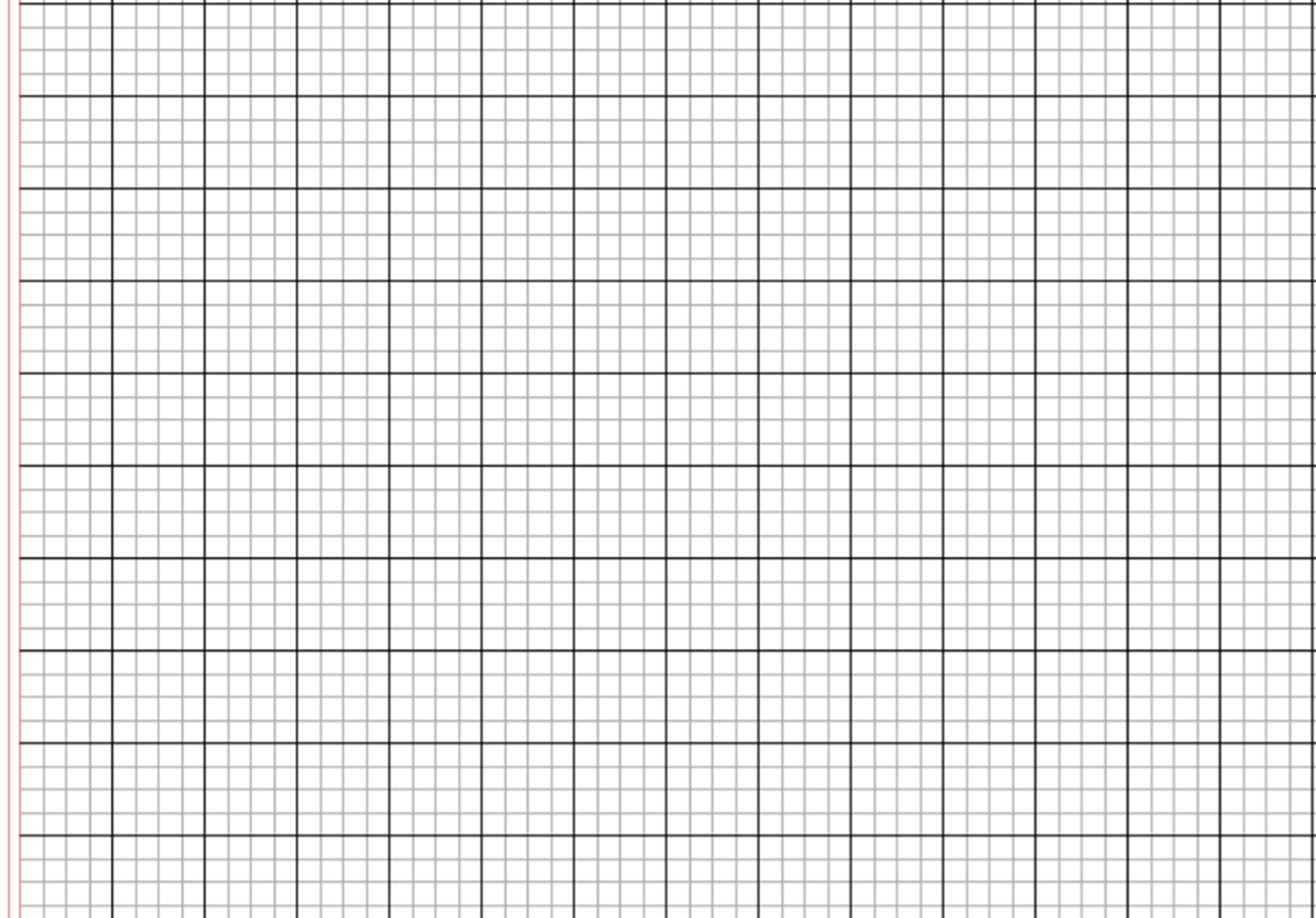 Fnh em bốn biển cùng chung một nhà.
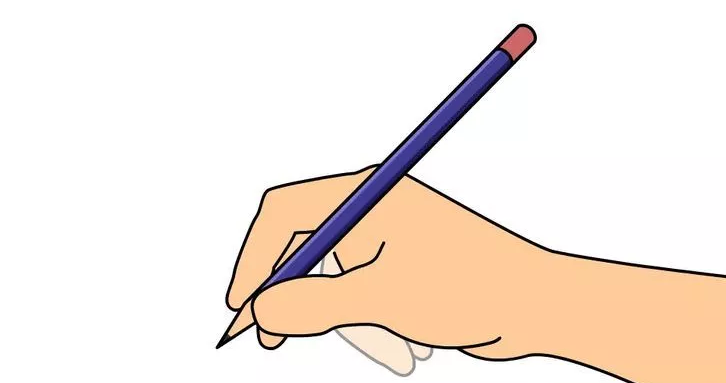 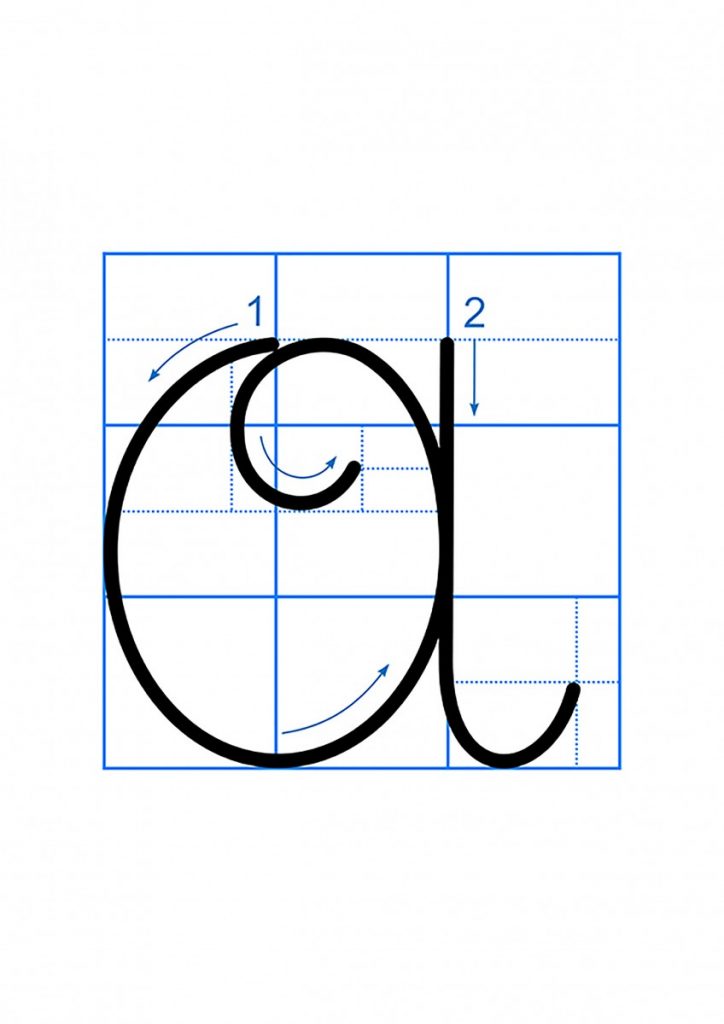 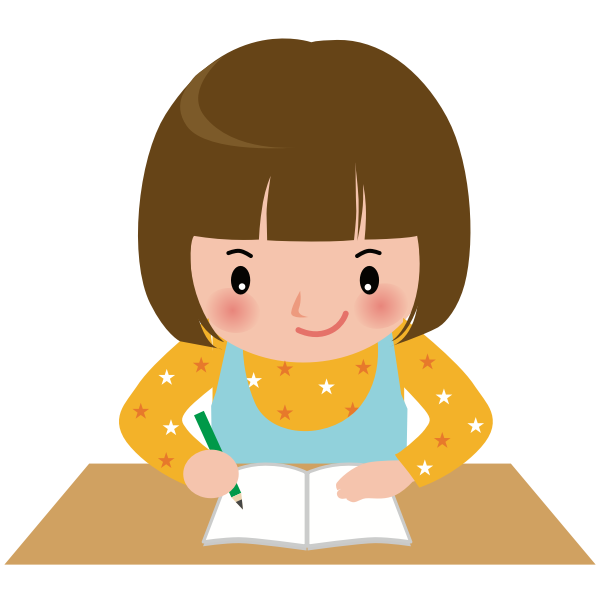 Viết vào vở
Yêu cầu cần đạt
- Viết đúng chữ  a cỡ vừa và cỡ nhỏ.
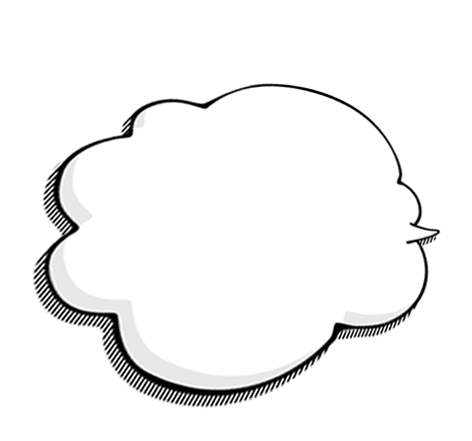 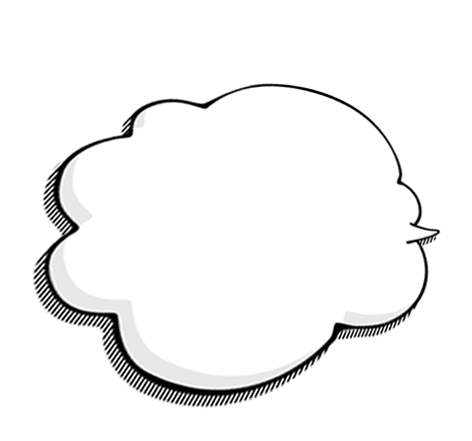 03
01
Viết đúng câu ứng dụng:
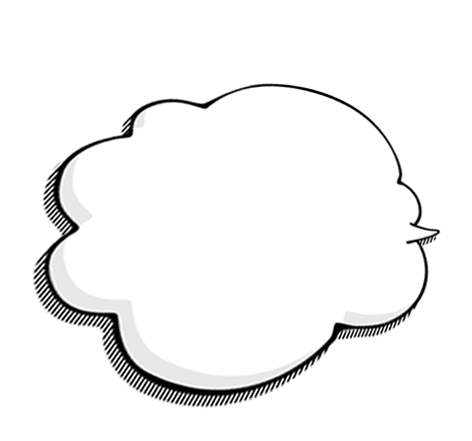 anh em bốn biển cùng chung một nhà
02
- Rèn tính kiên trì và cẩn thận khi viết.
Học sinh viết vào vở
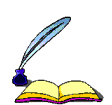